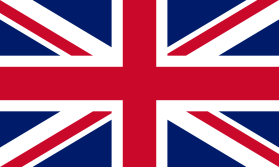 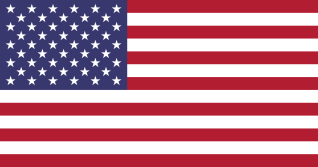 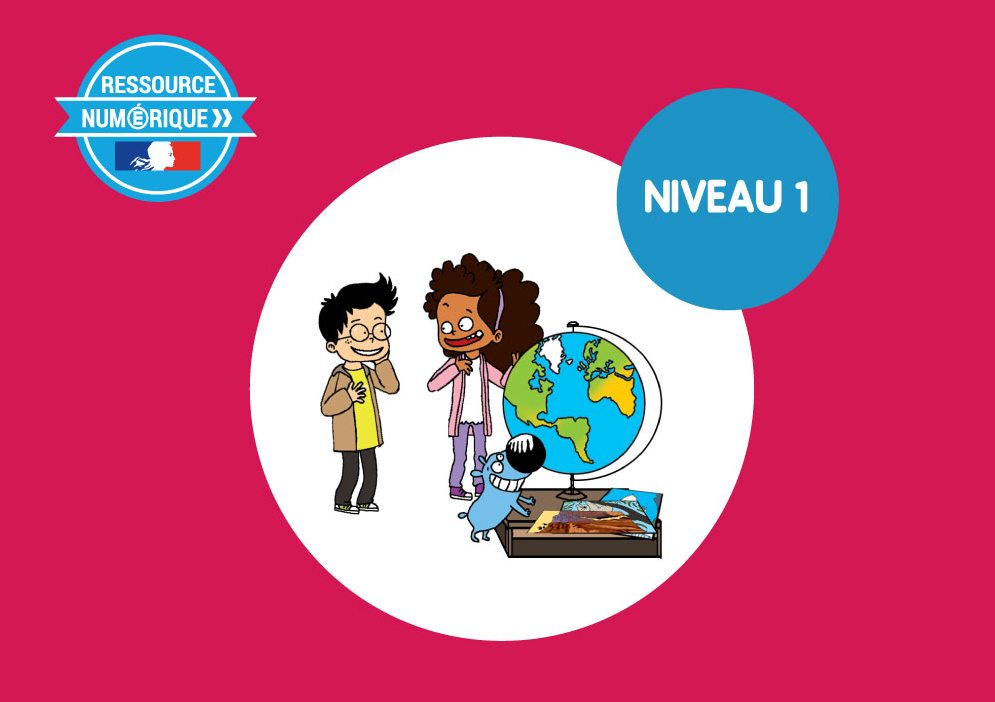 3- My town
3.1- At the grocer’s
Step 2
Tongue Twister
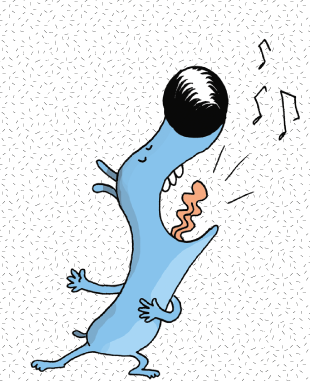 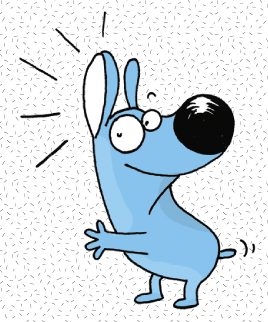 Pat-a-cake, pat-a-cake baker’s manBake me a cake as fast as you canPat it and prick it and mark it with “b”And put it in the oven for Baby and me.
3.1 At the grocer's - step 2
What’s missing ?
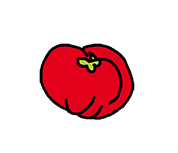 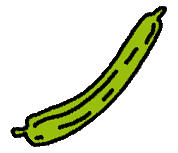 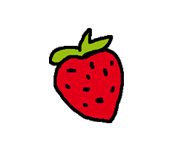 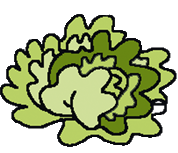 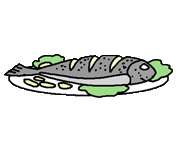 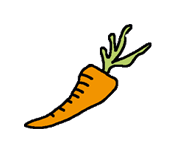 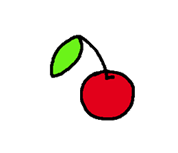 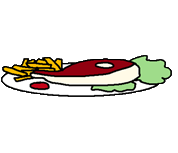 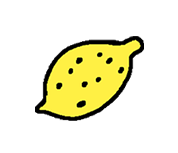 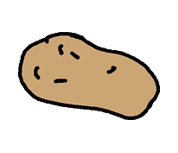 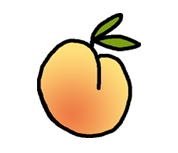 3.1 At the grocer's - step 1
What’s missing ?
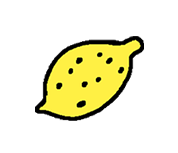 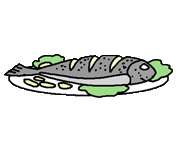 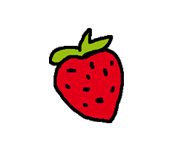 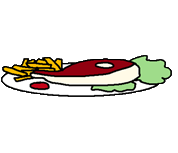 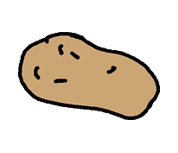 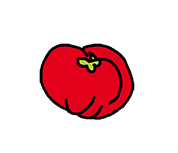 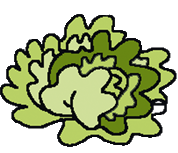 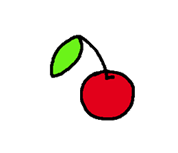 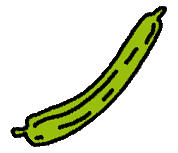 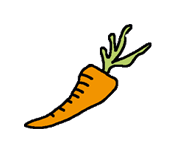 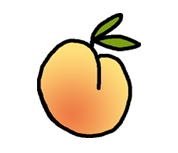 3.1 At the grocer's - step 1
What’s missing ?
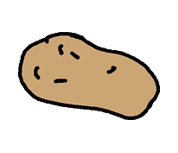 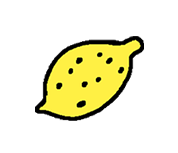 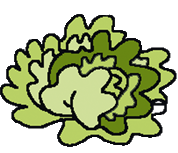 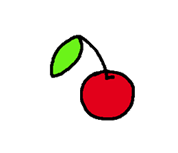 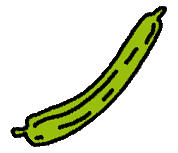 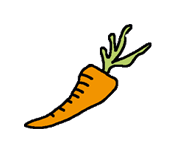 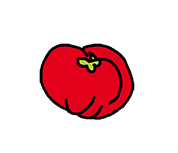 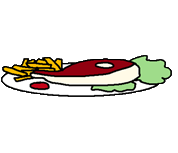 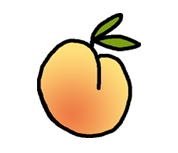 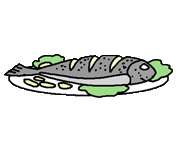 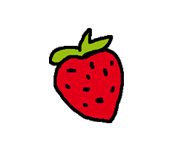 3.1 At the grocer's - step 1
What’s missing ?
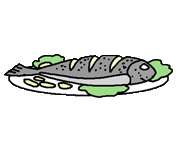 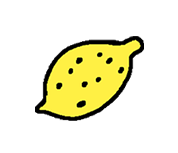 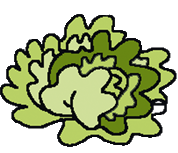 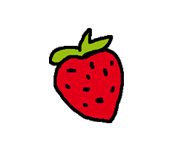 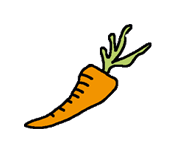 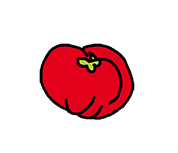 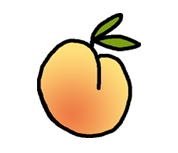 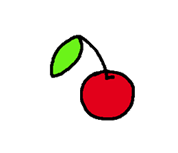 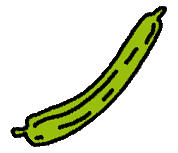 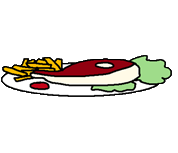 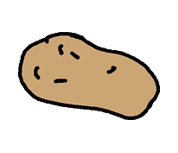 3.1 At the grocer's - step 1
What’s missing ?
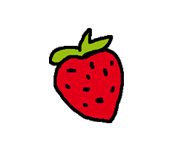 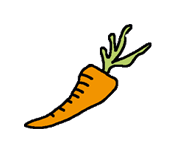 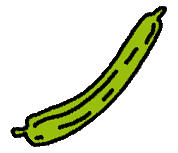 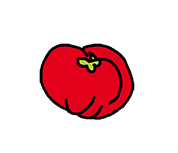 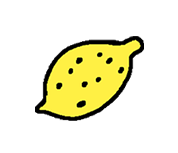 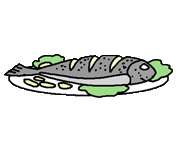 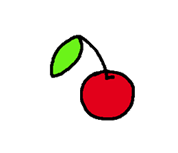 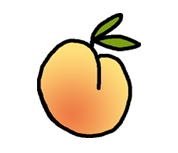 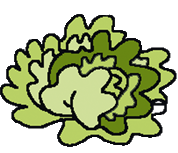 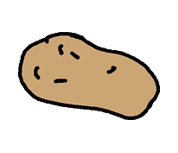 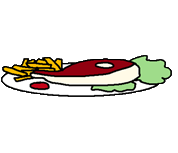 3.1 At the grocer's - step 1
What’s missing ?
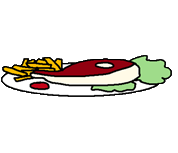 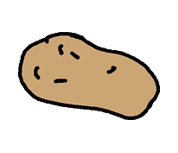 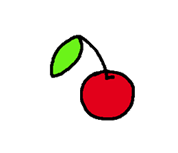 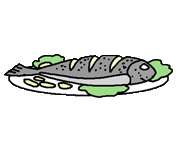 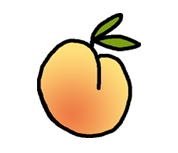 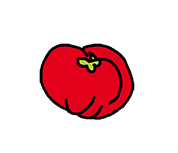 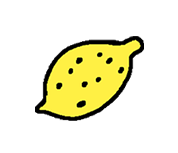 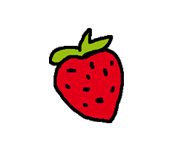 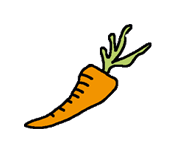 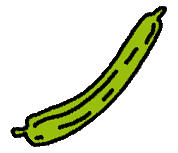 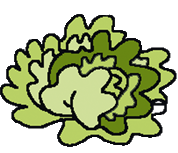 3.1 At the grocer's - step 1
What’s missing ?
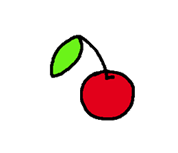 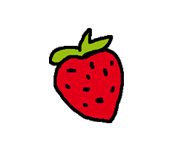 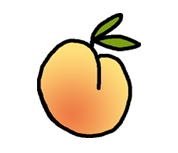 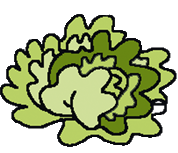 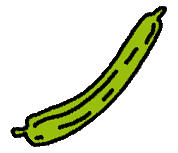 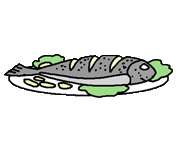 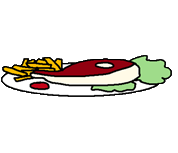 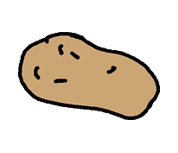 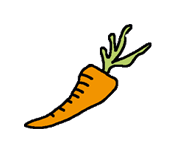 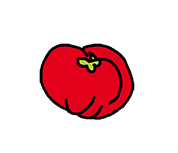 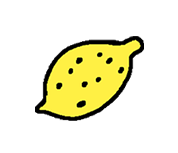 3.1 At the grocer's - step 1
What’s missing ?
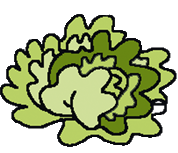 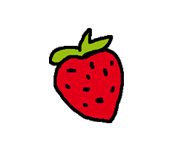 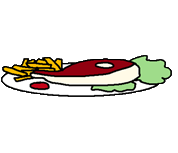 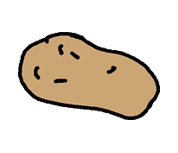 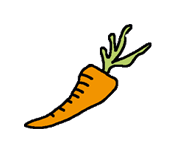 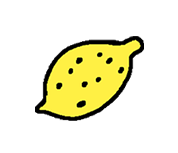 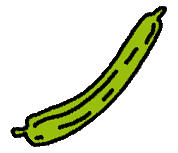 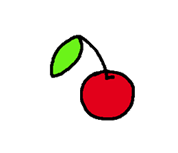 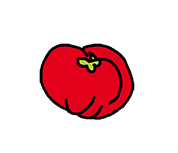 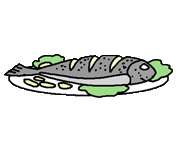 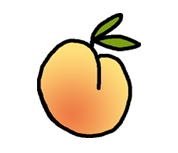 3.1 At the grocer's - step 1
What’s missing ?
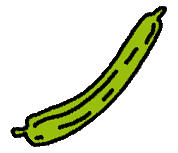 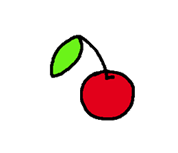 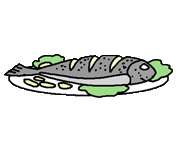 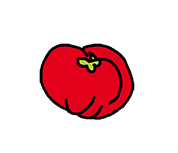 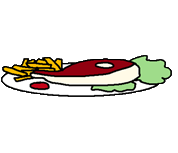 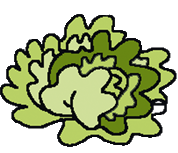 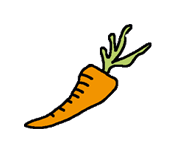 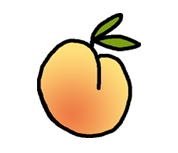 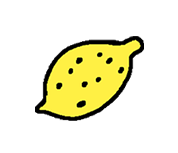 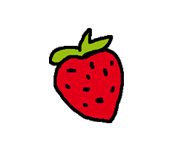 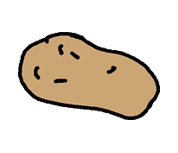 3.1 At the grocer's - step 1
What’s missing ?
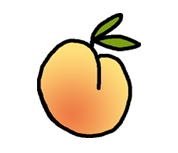 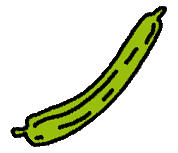 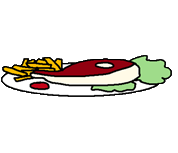 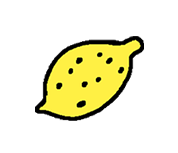 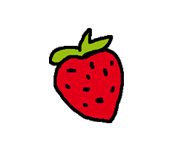 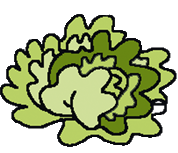 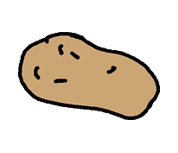 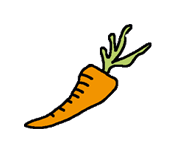 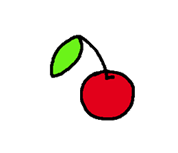 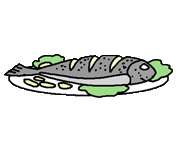 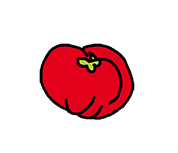 3.1 At the grocer's - step 1
What’s missing ?
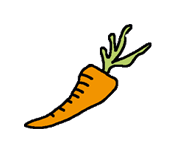 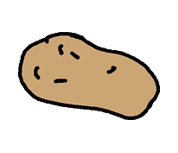 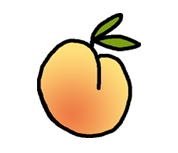 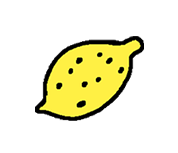 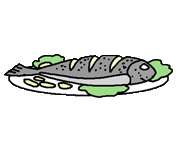 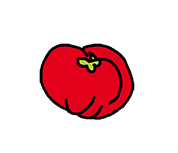 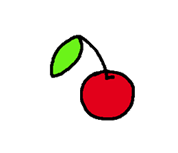 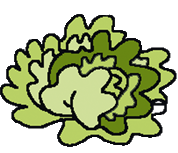 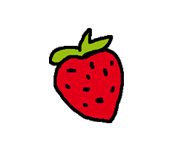 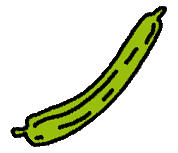 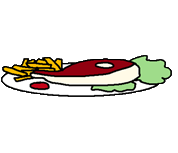 3.1 At the grocer's - step 1
Listen and click on the right picture.
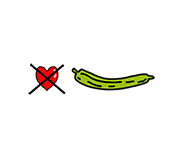 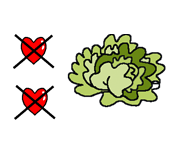 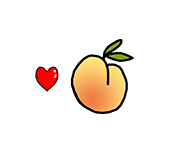 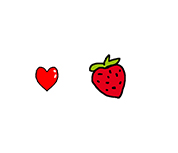 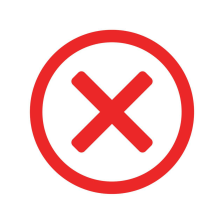 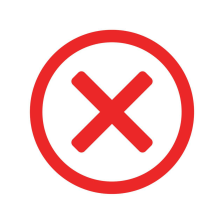 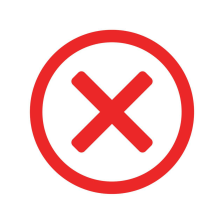 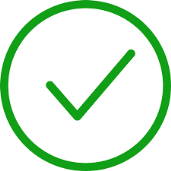 1/4
3.1 At the grocer's - step 1
Listen and click on the right picture.
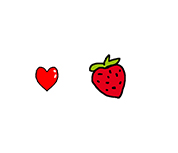 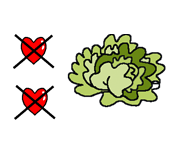 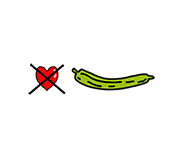 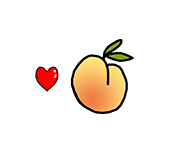 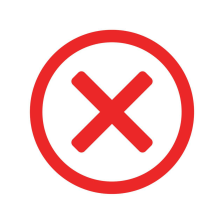 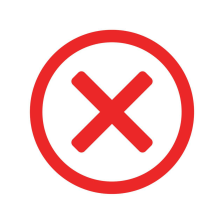 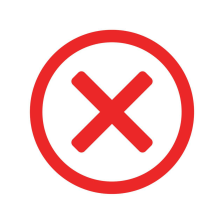 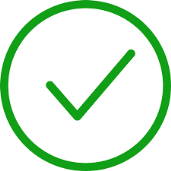 2/4
3.1 At the grocer's - step 1
Listen and click on the right picture.
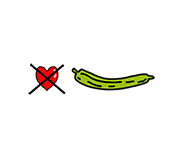 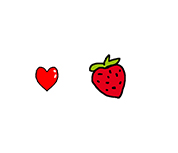 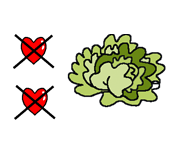 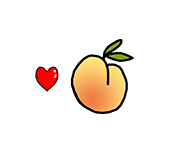 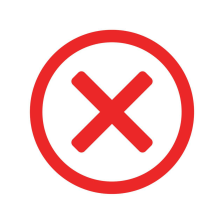 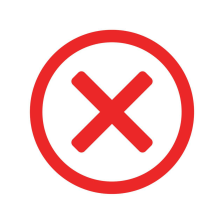 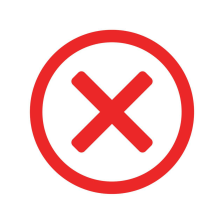 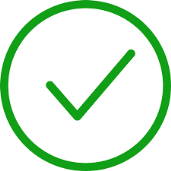 3/4
3.1 At the grocer's - step 1
Listen and click on the right picture.
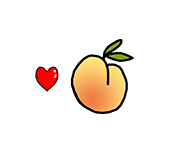 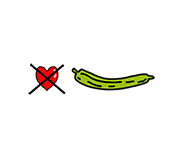 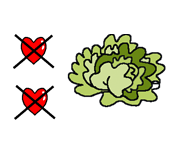 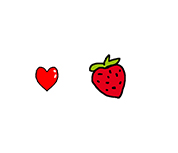 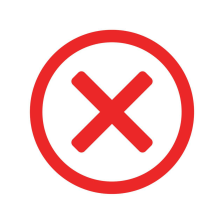 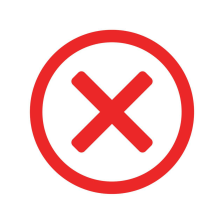 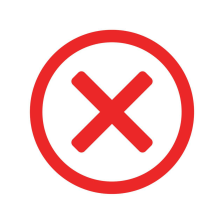 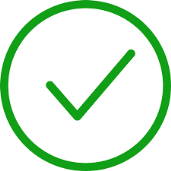 4/4
3.1 At the grocer's - step 1
Look, listen and describe.
3.1 At the grocer's - step 1
Look, listen and focus on what you understand.
Lucy’s mother: “Hey children, what would you like for dinner?”
Lucy: “I’d like some fish!”
Lucy’s mother: “Do you like fish Tom?”
Tom: “No, I don’t like fish. I prefer meat.”
Lucy’s mother: “Would you like a pizza? with a salad?”
Tom: “Yes, I love pizzas!”
Lucy: “Great! I like it too!”
Lucy’s mother: “All right... So... I need 5 tomatoes, a cucumber, some carrots and a lettuce.
I need ham as well. Can you go to the butcher’s for me? I’m going to join you
soon.”
Lucy: “Yes, sure!”
Tom: “Ok!”
3.1 At the grocer's - step 2
Listen and click on the right picture.
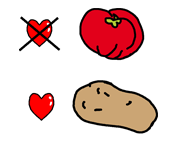 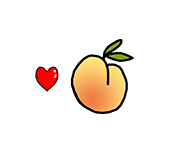 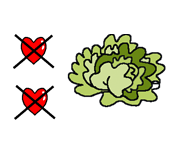 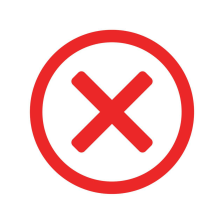 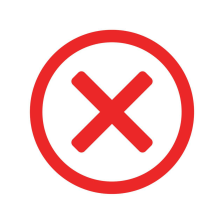 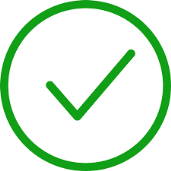 1/5
3.1 At the grocer's - step 1
Listen and click on the right picture.
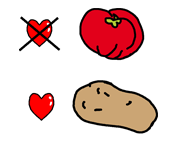 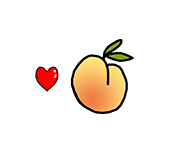 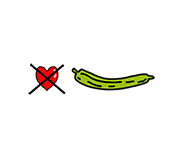 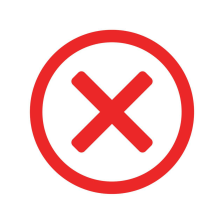 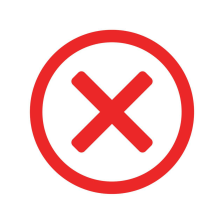 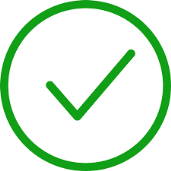 2/5
3.1 At the grocer's - step 1
Listen and click on the right picture.
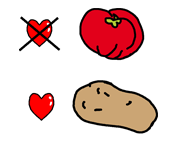 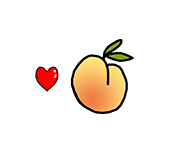 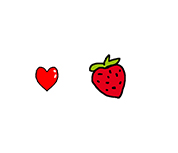 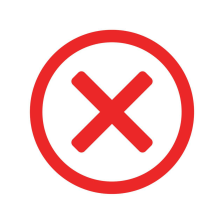 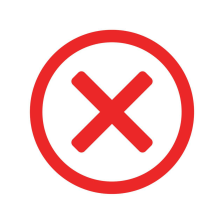 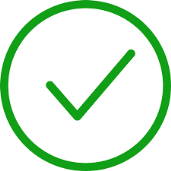 3/5
3.1 At the grocer's - step 1
Listen and click on the right picture.
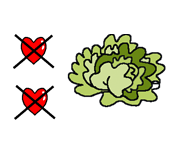 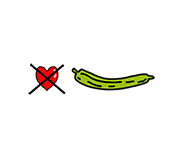 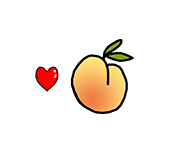 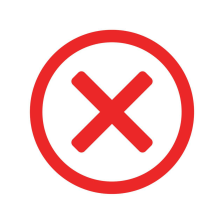 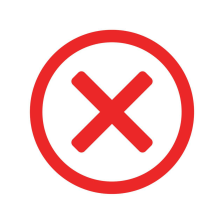 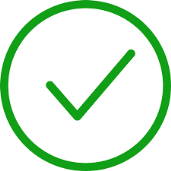 1/5
3.1 At the grocer's - step 1
Listen and click on the right picture.
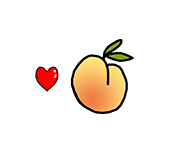 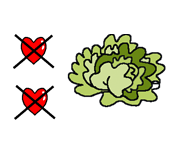 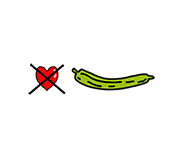 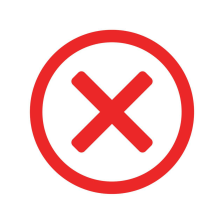 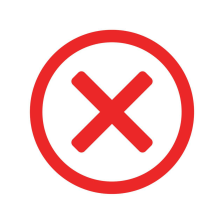 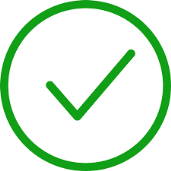 5/5
3.1 At the grocer's - step 1
Listen and click on the right picture.
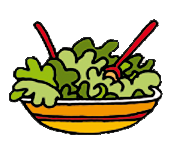 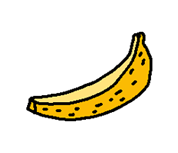 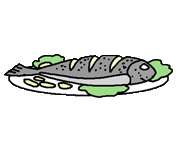 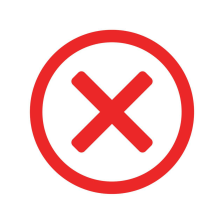 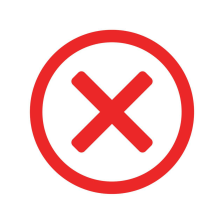 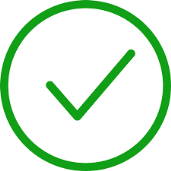 1/5
3.1 At the grocer's - step 1
Listen and click on the right picture.
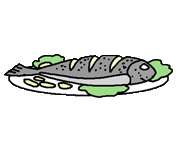 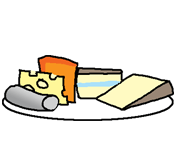 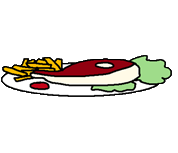 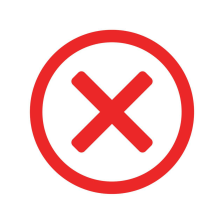 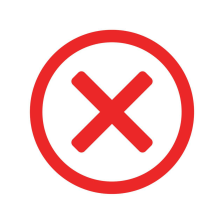 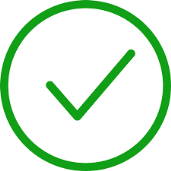 2/5
3.1 At the grocer's - step 1
Listen and click on the right picture.
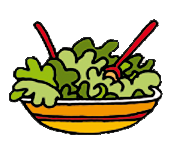 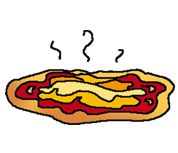 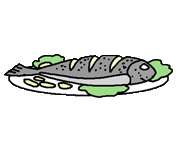 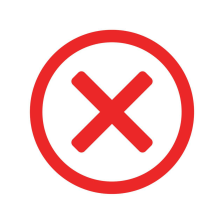 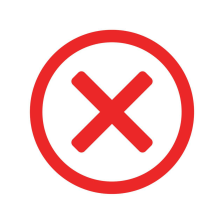 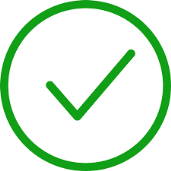 3/5
3.1 At the grocer's - step 1
Listen and click on the right picture.
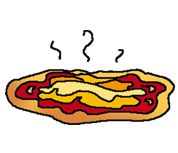 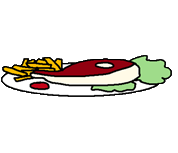 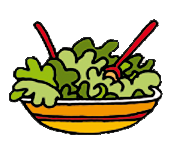 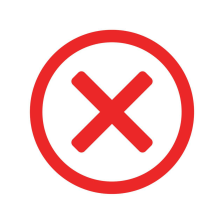 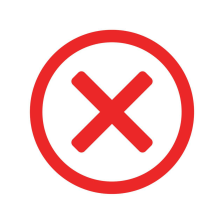 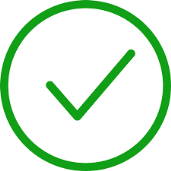 4/5
3.1 At the grocer's - step 1
Listen and click on the right picture.
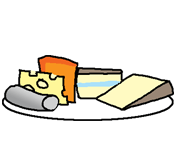 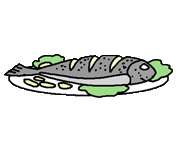 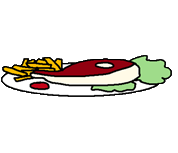 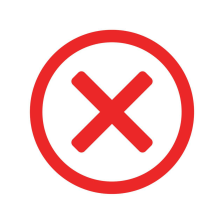 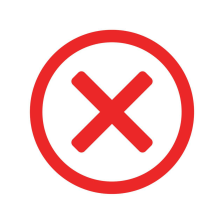 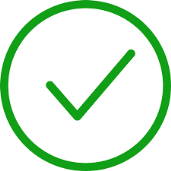 5/5
3.1 At the grocer's - step 1
What have we learned ?
Do you like peaches ?
Aimes-tu les pêches ?
Yes, I do. (Oui)
No, I don’t. (Non)
No, I don’t like peaches, I prefer strawberries. 
(Non, je n’aime pas les pêches, je préfère les fraises.)
No, I hate peaches.
(Non, je déteste les pêches.)
What would you like for lunch ?  I’d like a pizza.
Qu’aimerais-tu pour le déjeuner ?  J’aimerais une pizza.
3.1 At the grocer's - step 2